Molekulová fyzika
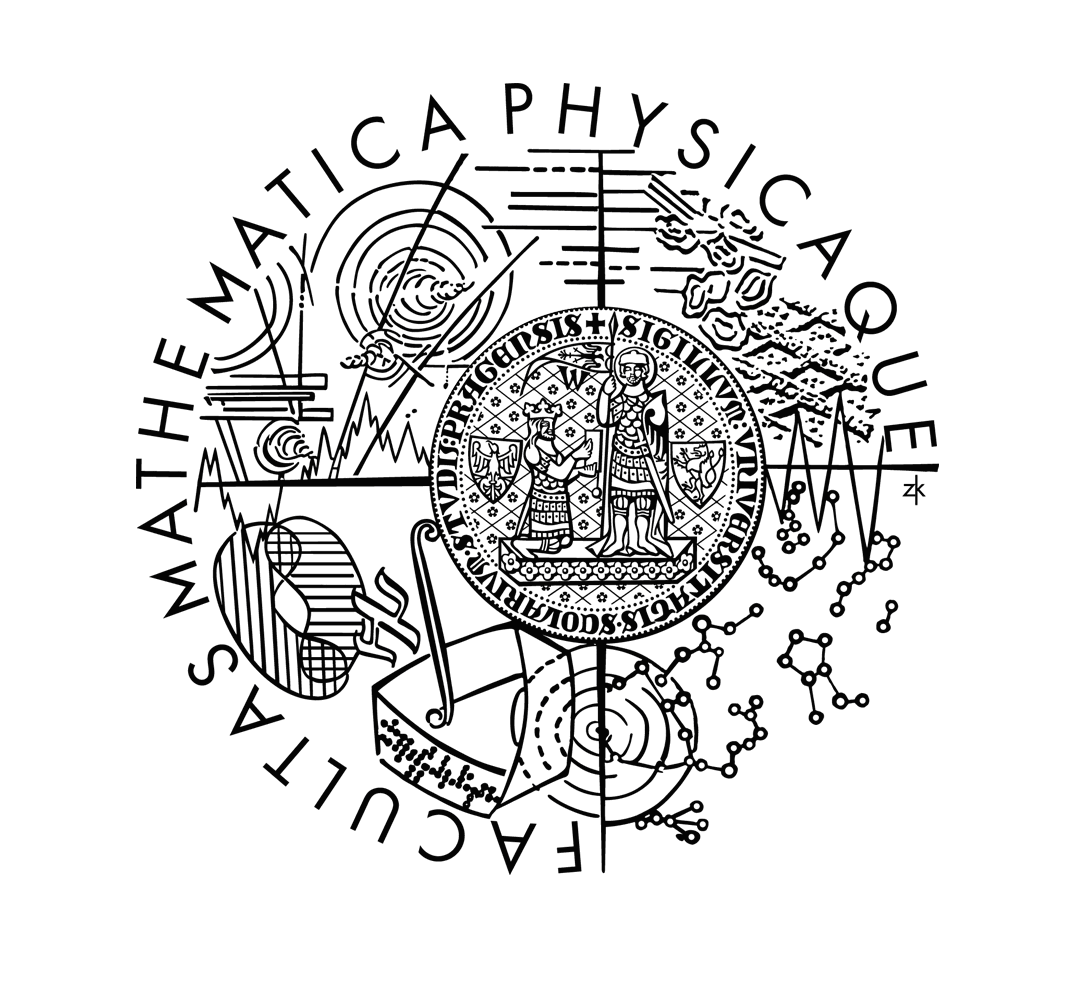 (doprovodné obrázky k ostatním tématům)
Zastoupení molekul v (izotermické) atmosféře
Maxwellovo rozdělení rychlostí molekul
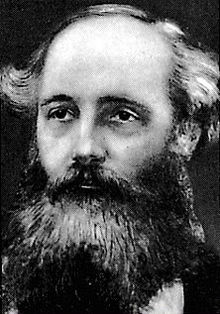 - počet molekul dN z celkového počtu   N částic, jejichž rychlost má velikost   z intervalu (v,v+dv).
James Clerk Maxwell(1831-1879)
Rozdělení rychlostí
kyslík
T = 300 K
Princip experimentálního ověření Maxwellova rozdělení
P – pícka (zdroj molekulárního paprsku
C1 – vymezovací clonka
K1, K2 – spřažené kotouče
C2 – clonka
D - detektor
Obrázek převzat z: Bakule R., Brož J.: Molekulová fyzika. Skriptum MFF UK, 1989.
Rozdělení rychlostí
kyslík
Rozdělení rychlostí molekul dusíku
- rozdělení rychlostí (Maxwell)
- rozdělení složky rychlosti (Gauss)
Brownův pohyb
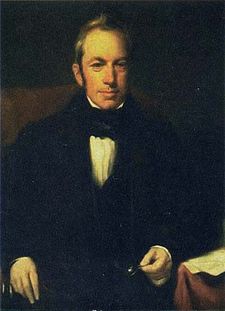 Nejasnosti okolo Brownova pohybu
probíhá libovolně dlouho (Co částice pohání?)
energie potřebná pro pohyb je odebírána jediné „lázni“ s konstantní teplotou (To je v rozporu s 2. větou termodynamickou)
nelze aplikovat ekvipartiční teorém (řádový nesouhlas)
Robert Brown (1827)
V průběhu 19. století přišli fyzikové s různými teoriemi Brownova pohybu (rozhýbávání částic světlem, teplem z okolí, chemickými procesy, gradientem teploty, elektrickými silami...)Každá z těchto teorií byla vždy brzy zpochybněna.
1905 – problém vysvětlil Albert Einstein na základě výsledků, které při výzkumu Brownova pohybu získal Marian Smoluchowski.
https://www.google.cz/url?sa=t&rct=j&q=&esrc=s&source=web&cd=&cad=rja&uact=8&ved=2ahUKEwi3t4qc9JjwAhWQsaQKHcUrBIEQwqsBMAh6BAgOEAY&url=https%3A%2F%2Fwww.youtube.com%2Fwatch%3Fv%3D_U4FKbm5uf4&usg=AOvVaw1T7Zd6PZuf_xOKJ-Xion_9
Kapaliny
nezanedbatelné přitažlivé síly mezi molekulami
hustota je o několik řádu větší než u plynů
nepatrná stlačitelnost
uspořádání na krátkou vzdálenost- kmity kolem dočasných rovnovážných poloh (f0  1012 Hz)- relaxační doba  - průměrná doba po které se molekula přemístí   z jedné dočasné rovnovážné polohy do druhé (liší se pro různé  kapaliny, exponenciálně klesá s rostoucí teplotou)   1/f0  (u silně viskózních kapalin i několik hodin, u skel může být   „neomezeně velká“)
Struktura ledu a vody
voda
led
Anomálie vody
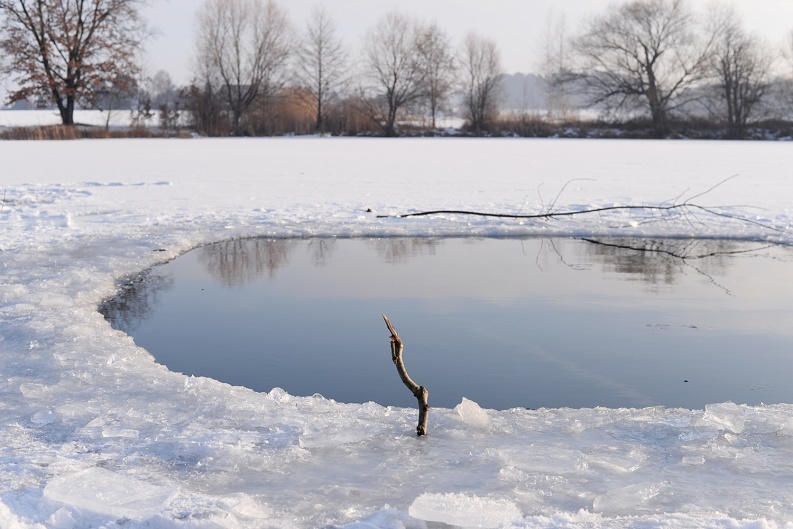 Transportní děje v kapalinách
Příklady difúzních součinitelů
Podle: Svoboda, E.; Bakule, R.: Molekulová fyzika. Academia, Praha 1992.
Povrchové napětí
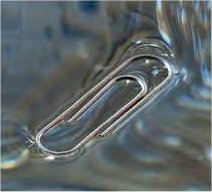 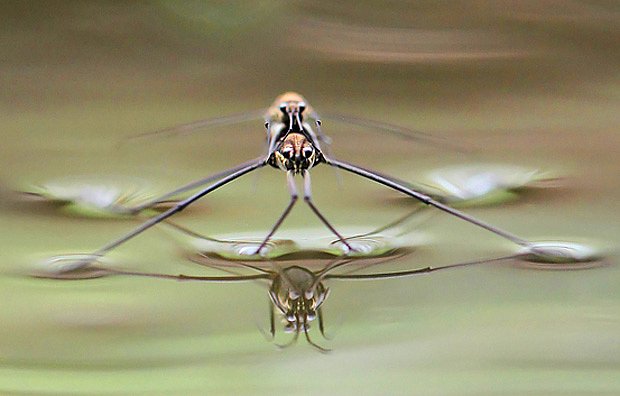 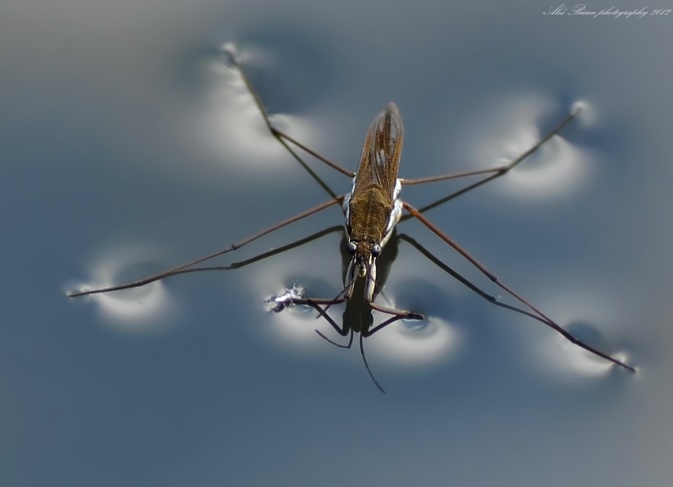 Povrchové napětí
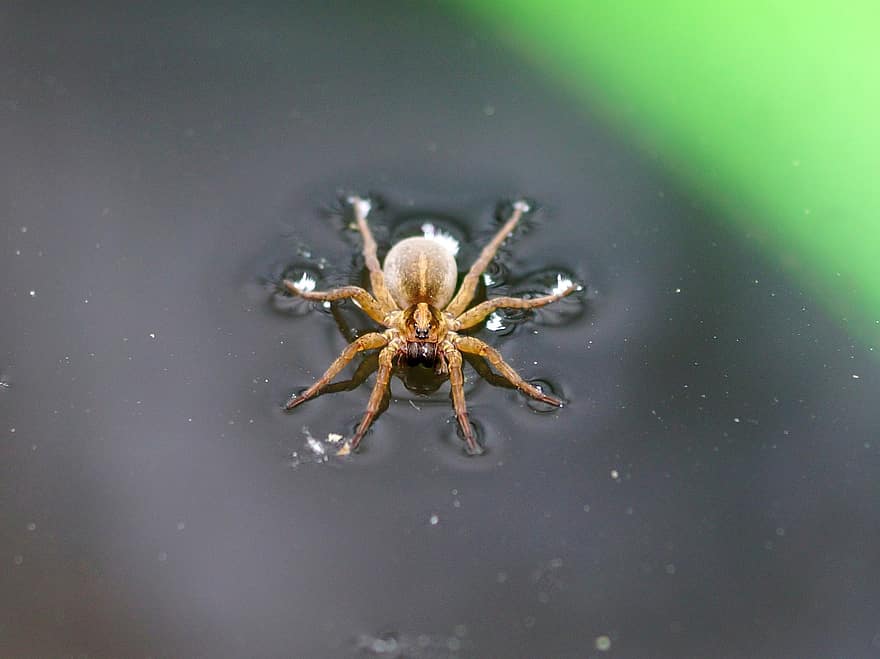 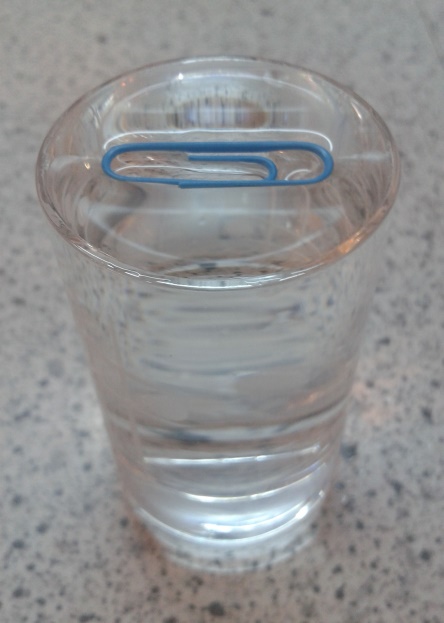 Roztoky
ROZTOK – homogenní soustava, která se skládá ze dvou, nebo více chemicky čistých látek (rozpouštědlo + rozpuštěná látka)
PRAVÝ ROZTOK – homogenní jednofázová soustava
PLYNNÝ ROZTOK – difúzí promíchané molekuly – mísí se v libovolných poměrech
KAPALNÝ ROZTOK – rozpouštědlem je kapalina, rozpuštěnou látkou může být plyn, kapalina i pevná látka
TUHÝ ROZTOK – ve struktuře pevné látky jsou některé atomy nahrazeny atomy příměsového prvku (substituční tuhý roztok) nebo jsou atomy příměsového prvku umístěny v mezimřížkových polohách (intersticiální tuhý roztok) /více později v přednášce Fyzika kondenzovaného stavu/
KONCENTRACE KAPALNÝCH ROZTOKŮ
molární koncentrace (molarita) – počet molů rozpuštěné látky v litru roztoku(jednotka mol/l)
molalita – poměr látkového množství rozpuštěné látky (v molech) k hmotnosti rozpouštědla(jednotka mol/kg)
molární zlomek – poměr látkového množství rozpuštěné látky (v molech) k celkovému látkovému množství v roztoku (tj. součtu látkového množství rozpuštěné látky a rozpouštědla) – bezrozměrná veličina
Henryho zákon (1803)
Množství plynu, které se při stálé teplotě rozpustí v jednotkovém objemu kapaliny je úměrné tlaku plynu nad kapalinou.
Alternativní vyjádření:
Kapalina daného objemu absorbuje při  téže teplotě za různých tlaků vždy stejný objem plynu.
Poměr objemu V rozpuštěného plynu k objemu V0 kapaliny je za dané teploty stálý.
 - Ostwaldův součinitel rozpustnosti (resp. rozpustnost)
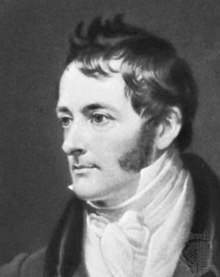 William Henry (1774-1836)- anglický chemik- Copleyho medaile- člen Royal Society
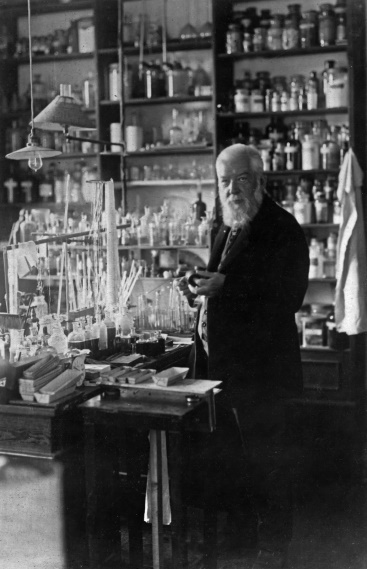 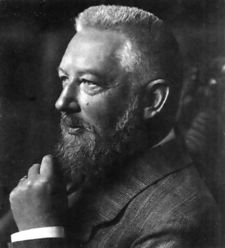 Wilhelm Ostwald (1853-1935)- německý fyzikální chemik- Nobelova cena za chemii 1909  (za práci o katalýze, chemické   rovnováze a reakční rychlosti)
Rozpustnost běžných plynů ve vodě
Plyny silně rozpustné ve vodě:
vzduch ve vodě (20 °C):  = 0,0187
- Ostwaldův součinitel rozpustnosti (rozpustnost)
 = V/V0 (V - objem rozpuštěného plynu, V0 – objem kapaliny)
Rozpouštění vzduchu ve vodě
Množství každého rozpouštěného plynu (ze směsi nad hladinou) je tak velké, jako by byl plyn nad hladinou sám (je přímo úměrné jeho parciálnímu tlaku).
 Procentové složení směsi plynů nad hladinou nesouhlasí s procentový     složením rozpuštěných plynů.
Vzduch nad hladinou: 21 % kyslíku, 79 % dusíku.Vzduch rozpuštěný ve vodě (20 °C): 34 % kyslíku, 66 % dusíku.
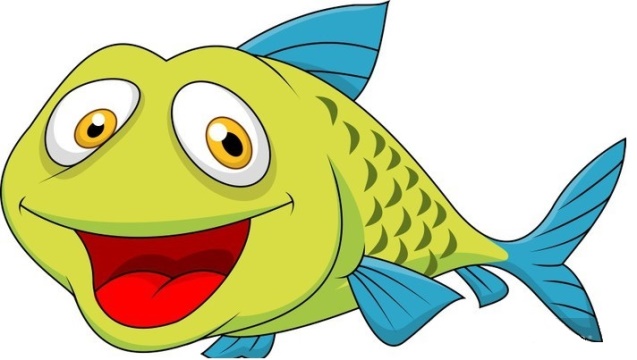 Křivky rozpustnosti čtyř druhů solí ve vodě
dusičnan draselný
(draselný ledek)
dusičnan sodný
chlorečnan draselný
chlorid sodný
NEPRAVÉ ROZTOKY
heterogenní (dvě fáze)- látky v nich nejsou molekulárně dispergovány(v kapalině rozpouštědla jsou jemně rozptýleny drobné částice, jež se v daném rozpouštědle nerozštěpí)
suspenze (částečky PL, 10-4 – 10-2 mm)
emulze (drobné částečky kapaliny,10-4 – 10-2 mm)
koloidní roztoky (d10-4 mm, ale větší než molekuly)
pěna (jemné bublinky plynů v kapalině s malým povrchovým napětím)
NEPRAVÉ ROZTOKY
kouř (pevné částečky v plynném prostředí)
mlha (malé kapičky kapaliny v plynném prostředí)
SILNĚ ZŘEDĚNÉ ROZTOKY
molekuly rozpuštěné látky daleko od sebe (téměř spolu neinteragují → interagují jen s molekulami rozpouštědla)
molekuly rozpuštěné látky lze chápat jako „plyn“ (až na možnost volného pohybu)
nad zředěným roztokem je nižší tlak nasycených par než nad samotným rozpouštědlem
s nižším tlakem sytých par úzce souvisí snížení teploty tuhnutí a zvýšení teploty varu
Raoultovy zákony
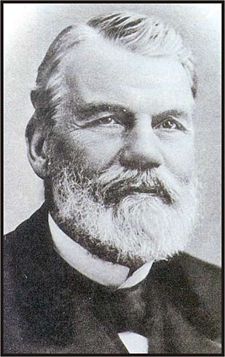 François-Marie Raoult(1830-1901)
x – molární zlomek      rozpuštěné látky
p0 – tlak syté páry nad       čistým rozpouštědlem
p1 – tlak sytých par nad       roztokem
Tv,0 – teplota varu        rozpouštědla 
Tt,0 – teplota tání        rozpouštědlaLv, Lt – molární skupenské           teplo výparné (tání)           rozpouštědla
Osmotický tlak
osmotický tlak silně zředěných roztoků se řídí stavovou rovnicí ideálního plynu (van´t Hoff 1885)
van´t Hoffův zákon:Osmotický tlak roztoku je právě tak velký, jako by rozpuštěná látka byla v plynném stavu a měla objem a teplotu roztoku.
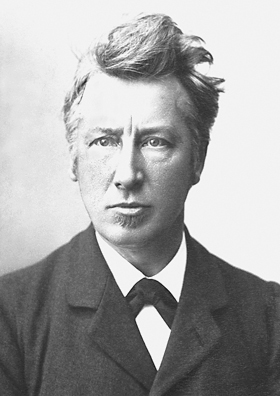 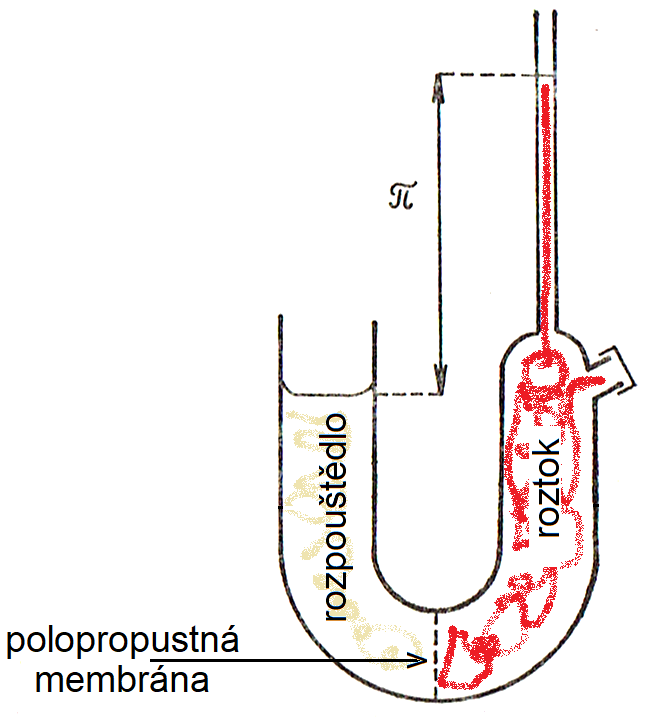 Jacobus Henricus vant Hoff (1852-1911)
 1901 – Nobelova cena za chemii                 (první v historii)     Za objev zákonů chemické dynamiky a 
     osmotického tlaku v roztocích.